Explicit Folded Reed-Solomon and Multiplicity Codes 
Achieve Relaxed Generalized Singleton Bounds
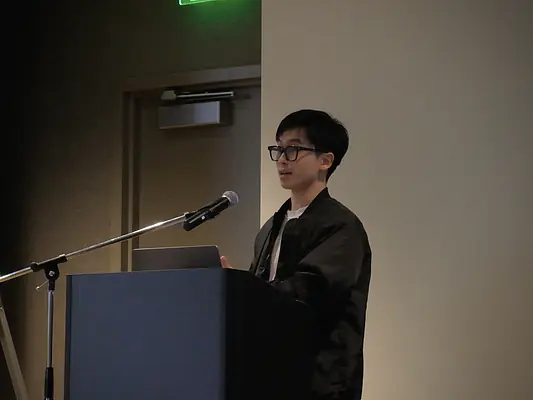 Yeyuan Chen
Zihan Zhang
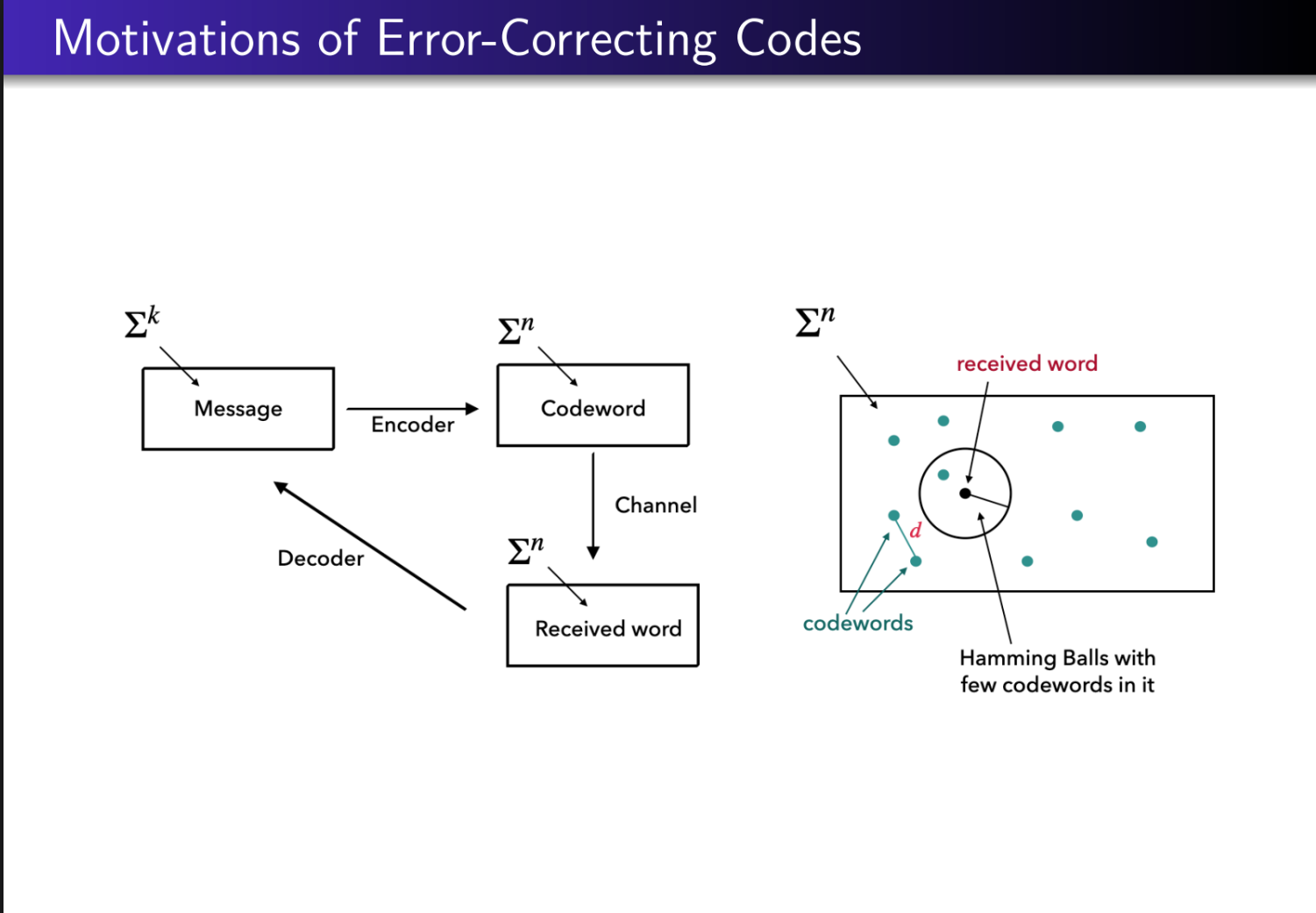 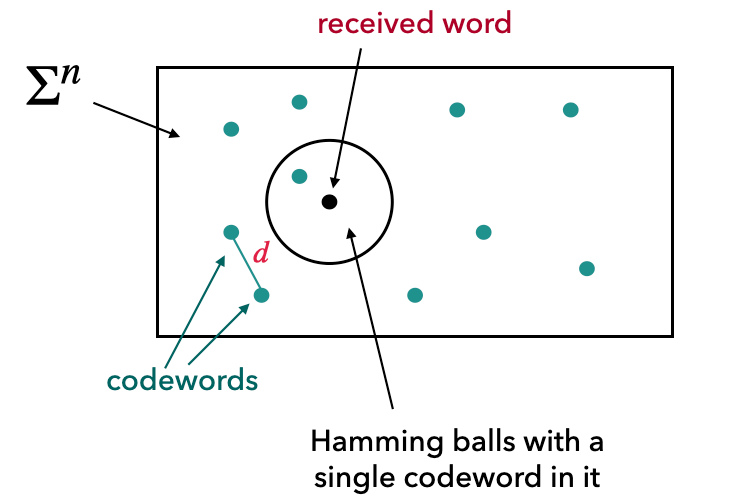 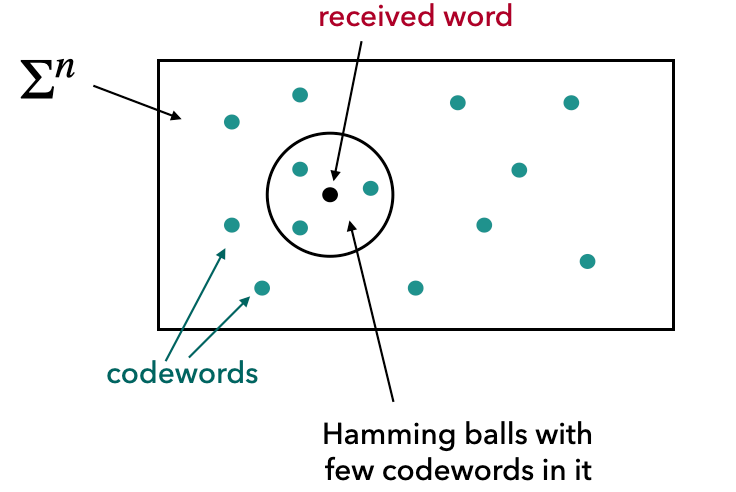 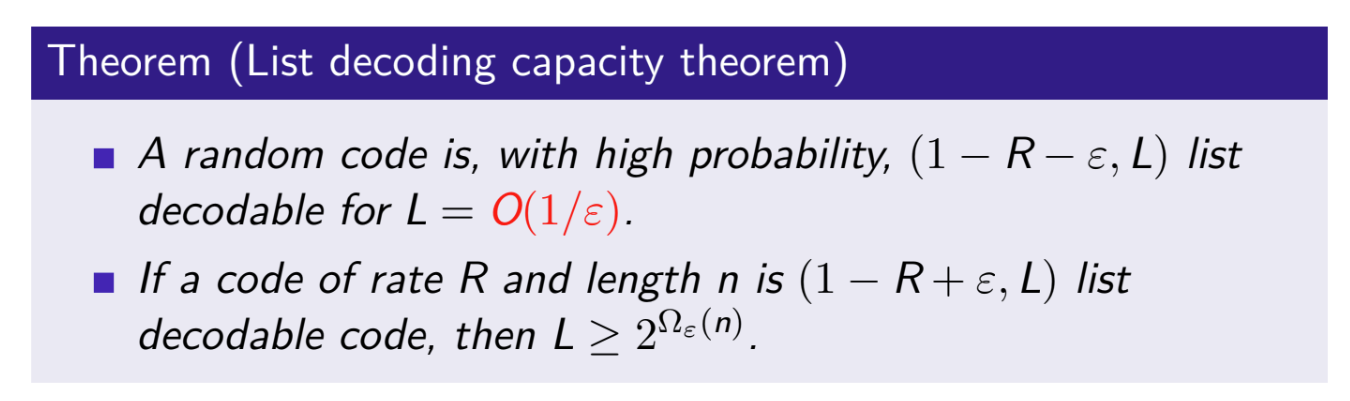 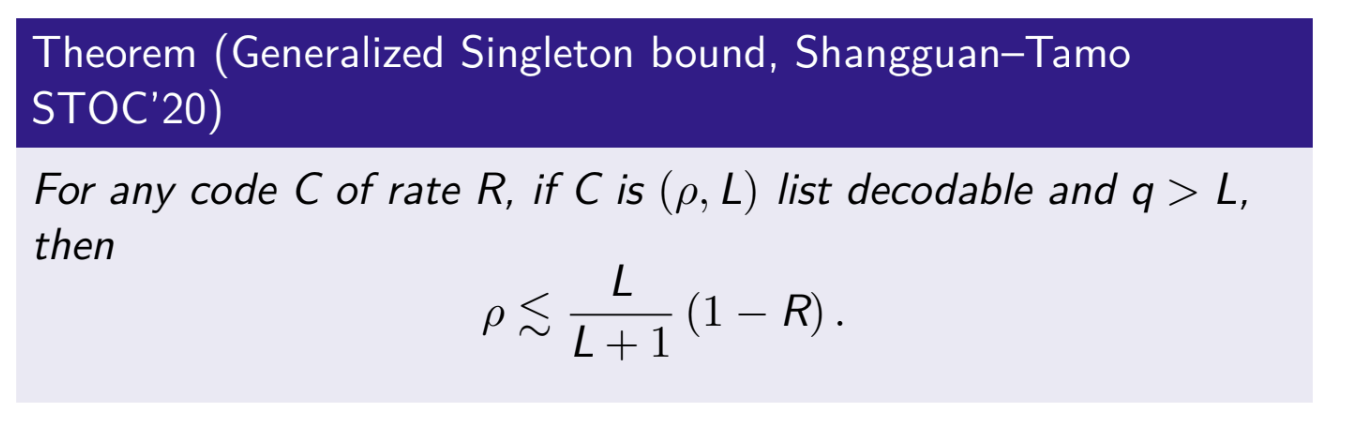 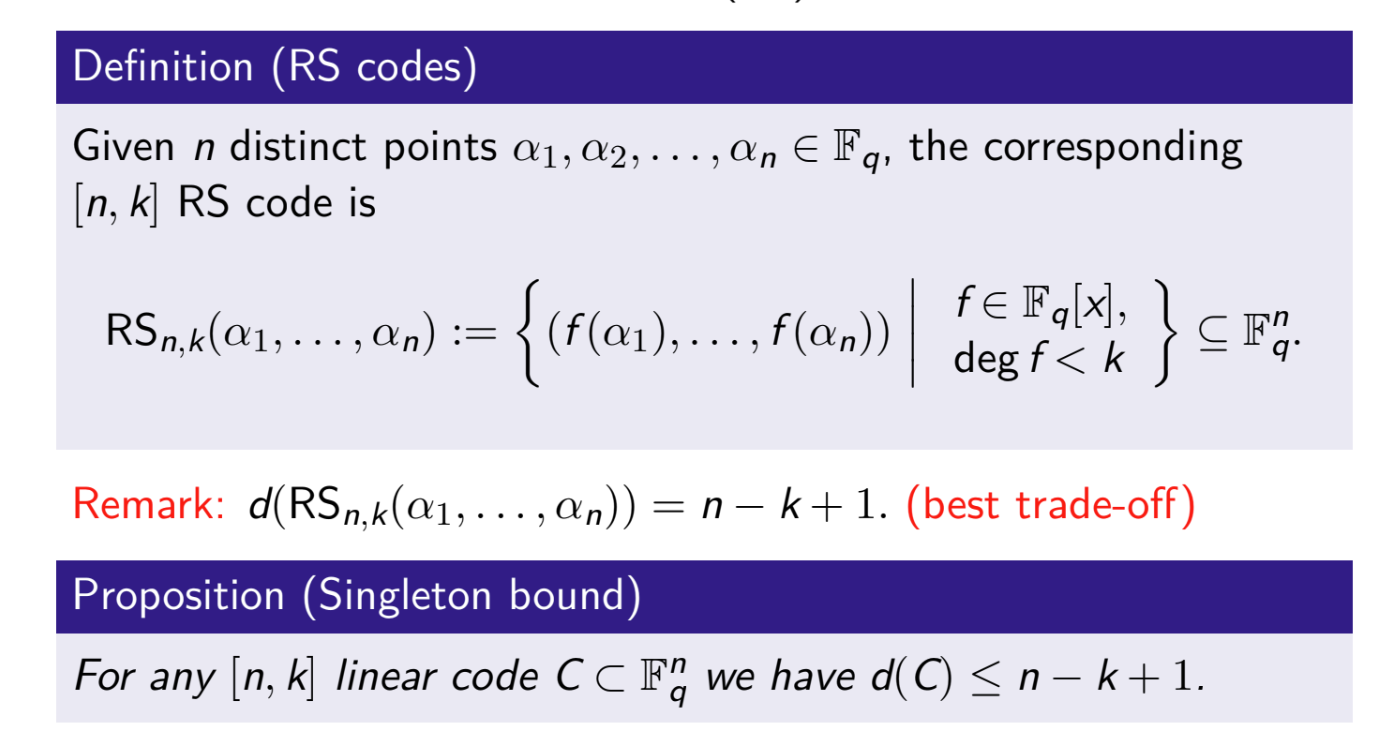 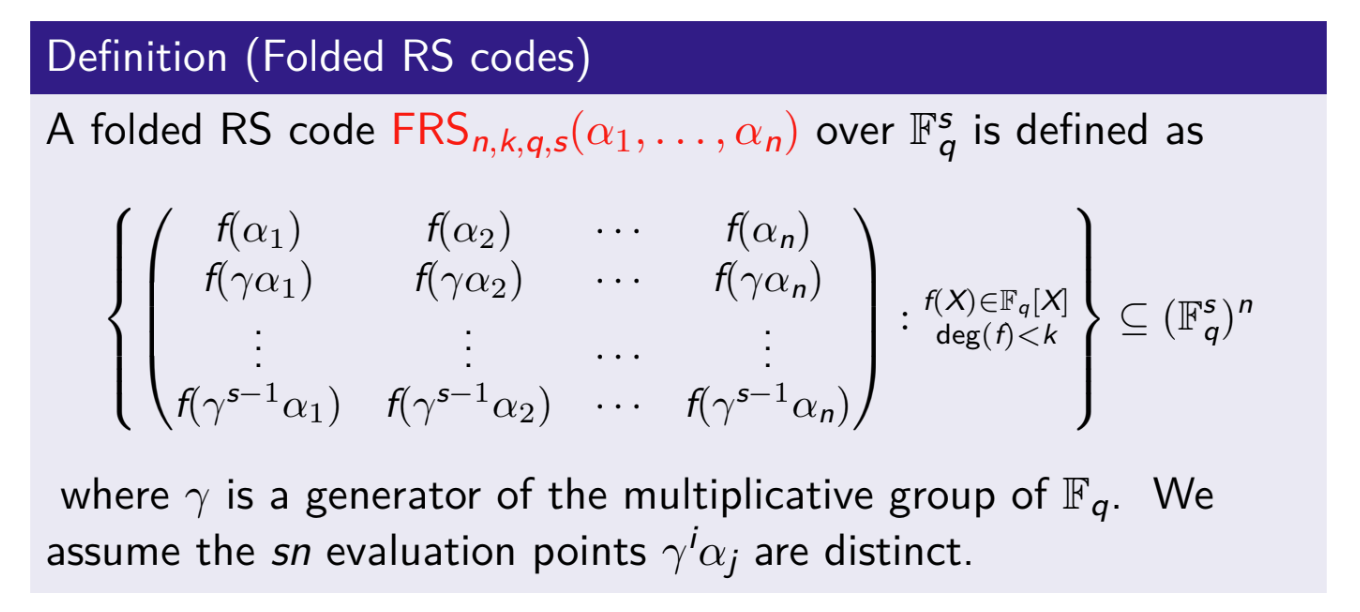 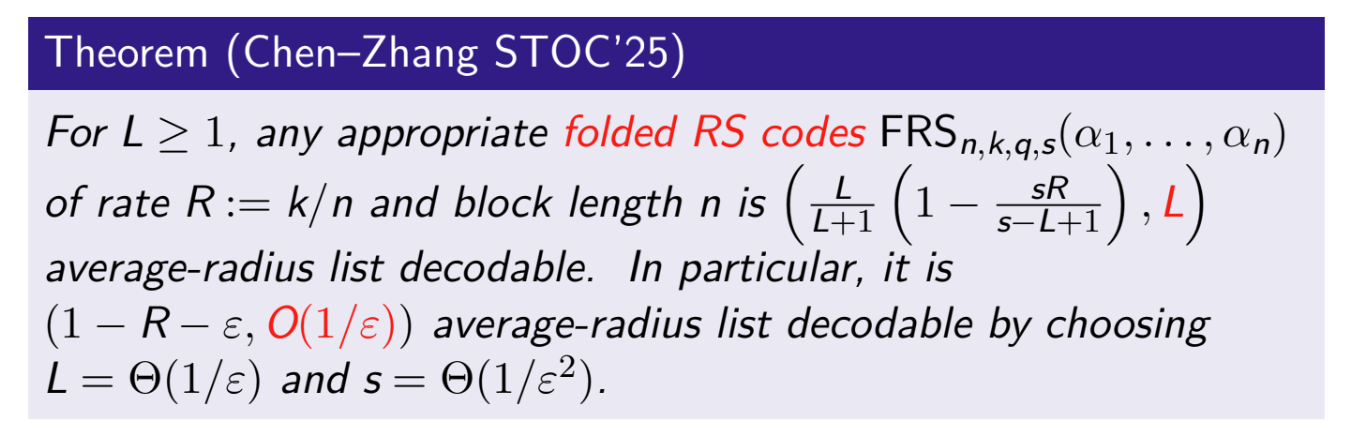 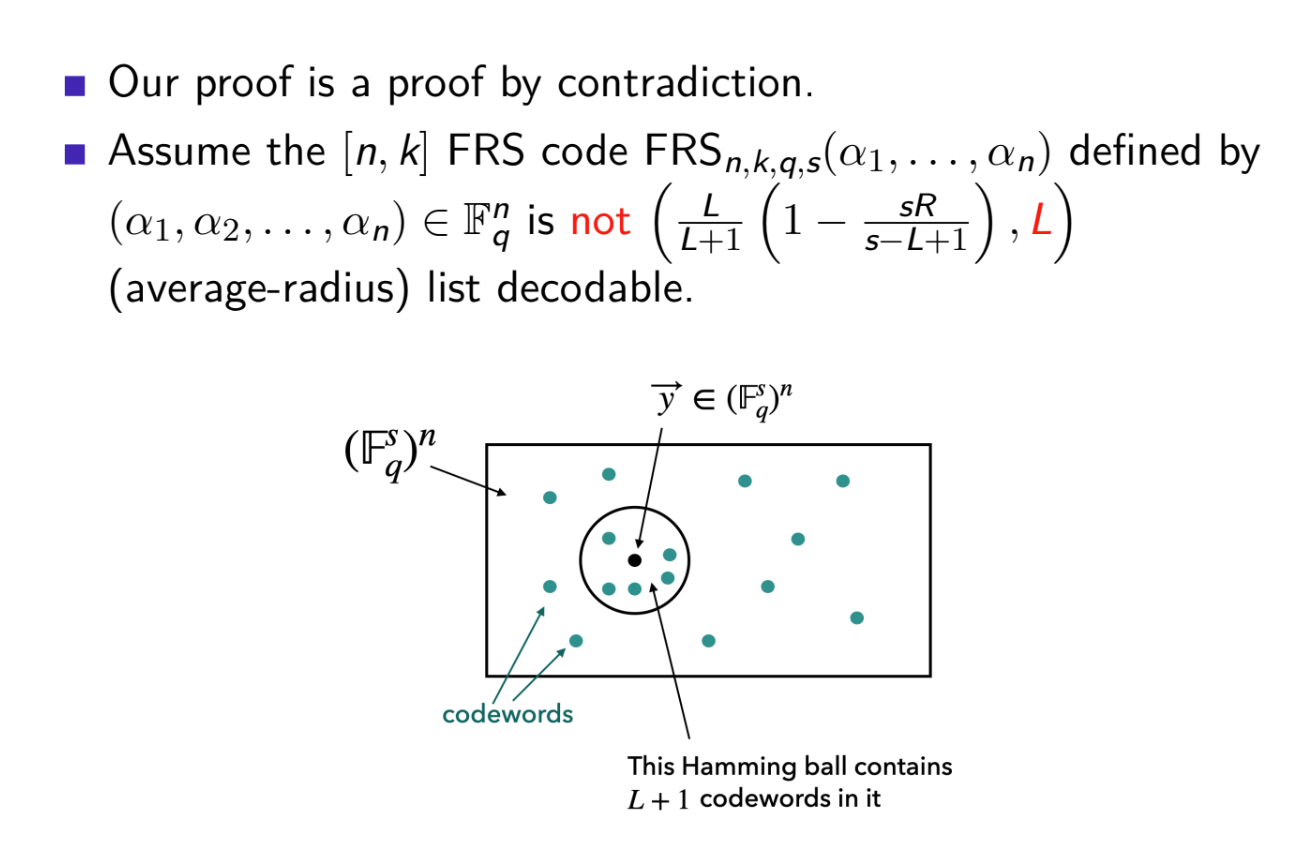 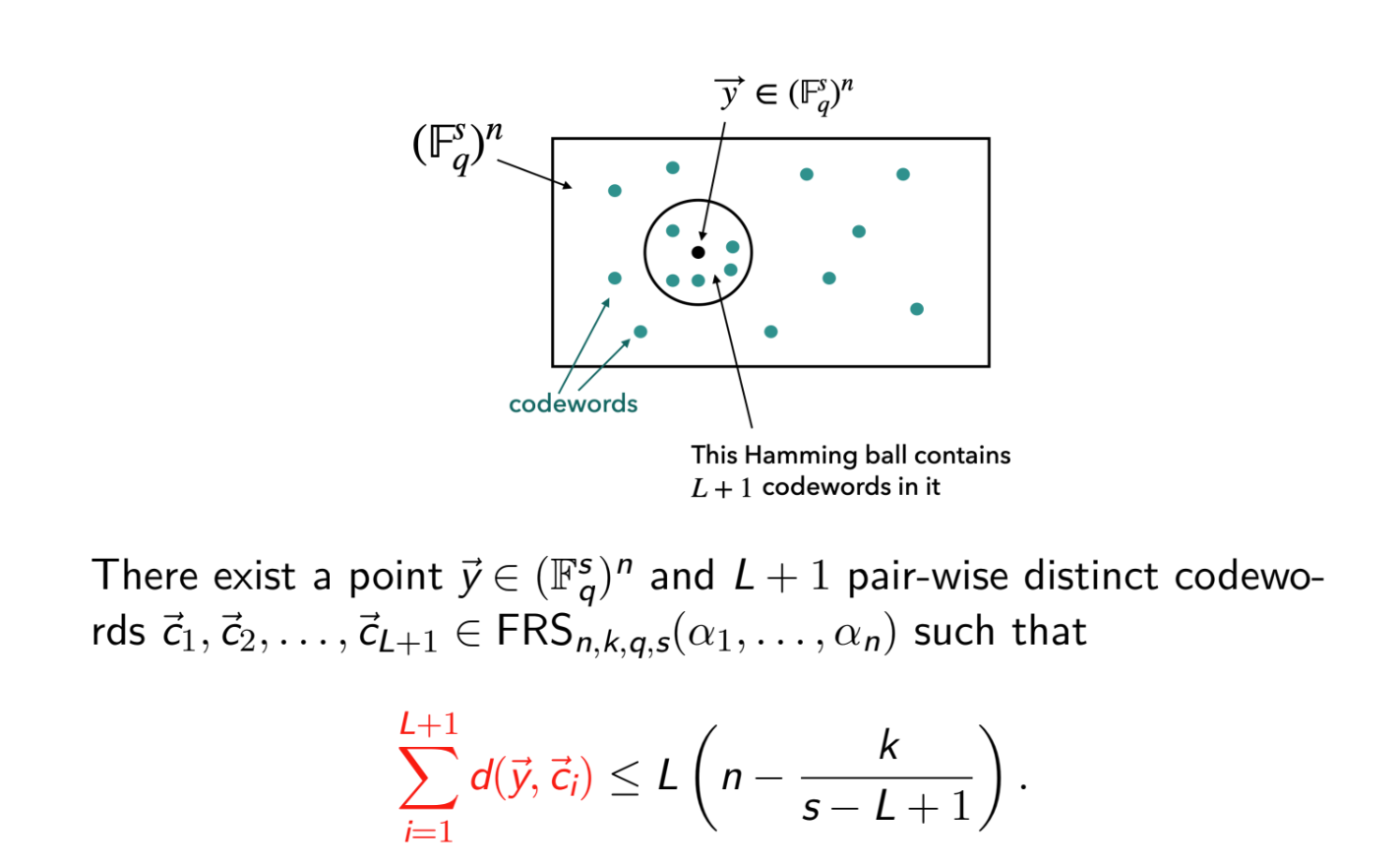 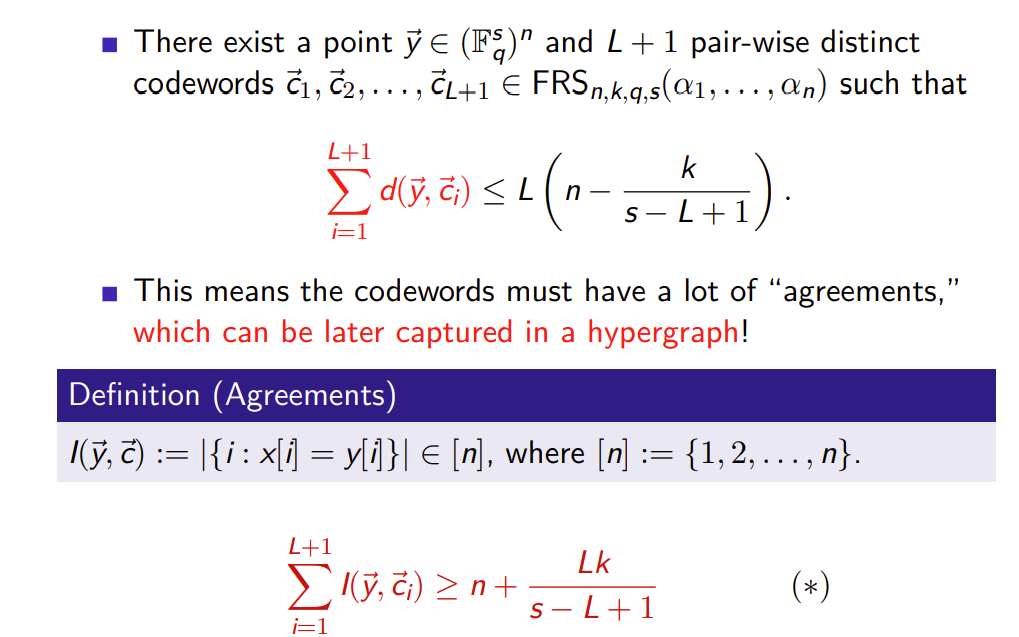 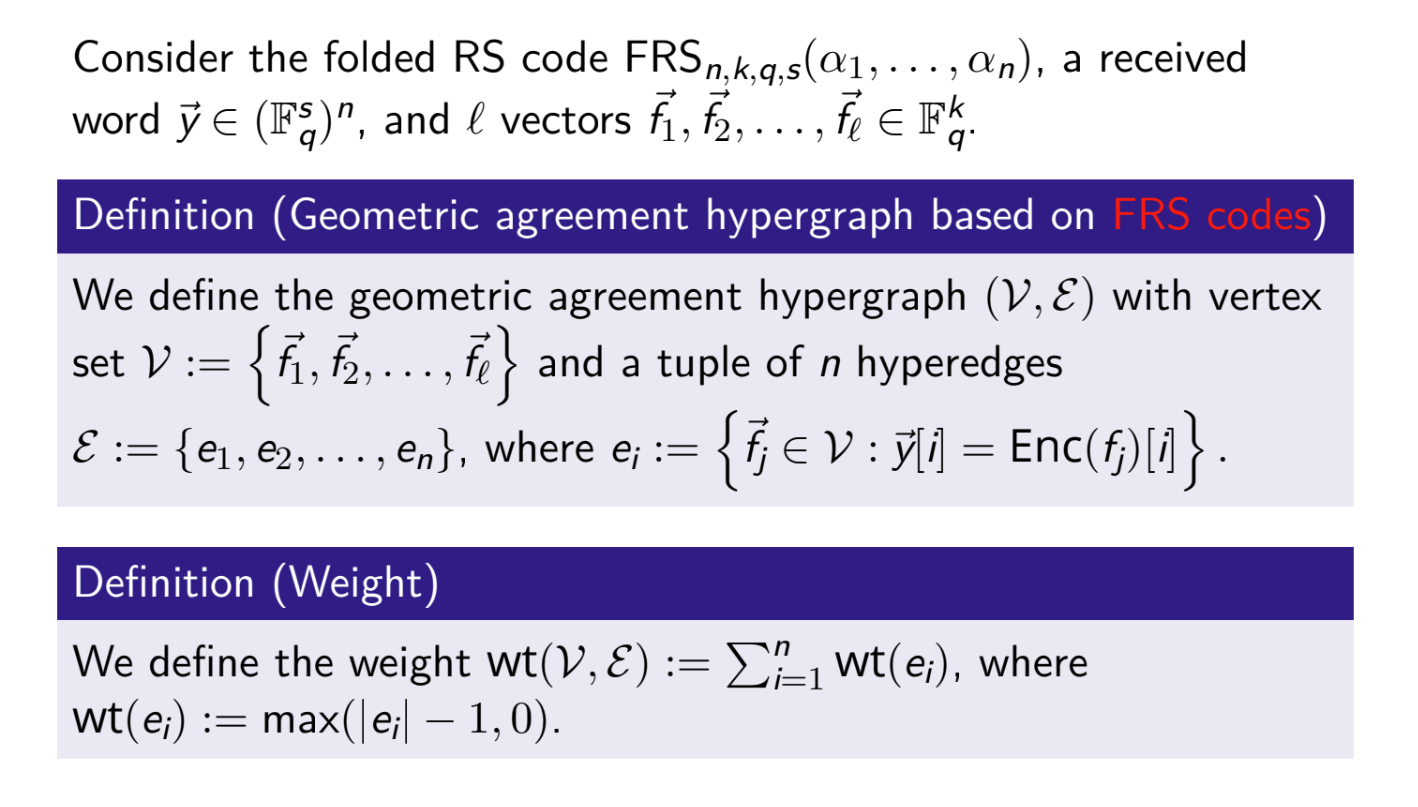 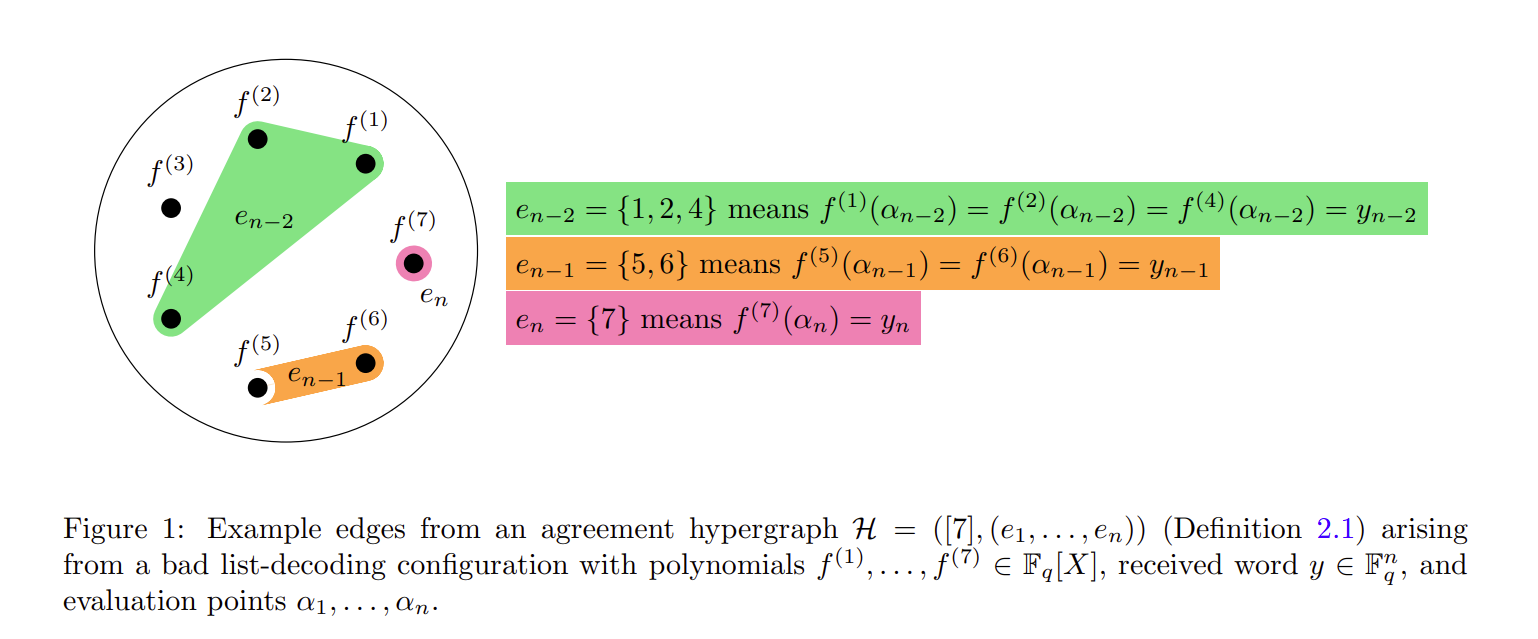 Weight Lower Bound
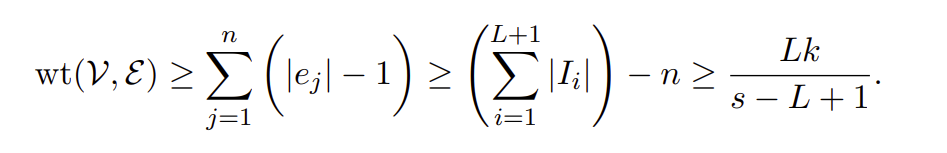 Folded Wronskian Matrix
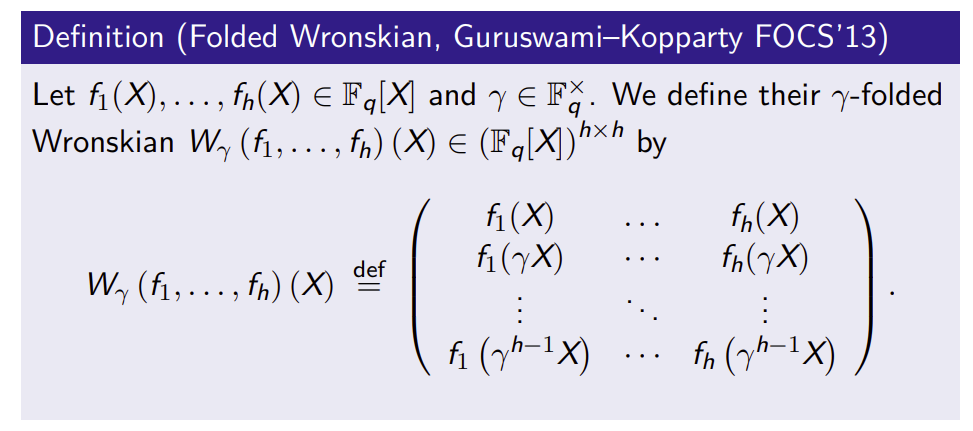 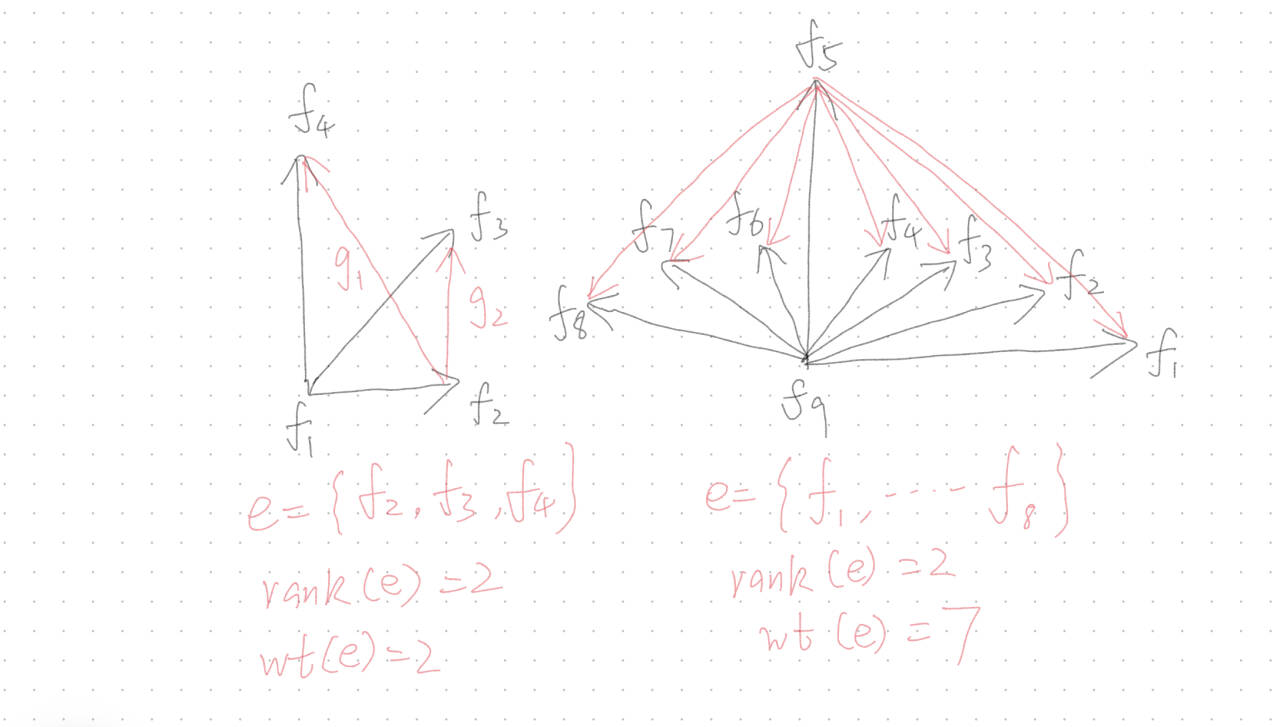 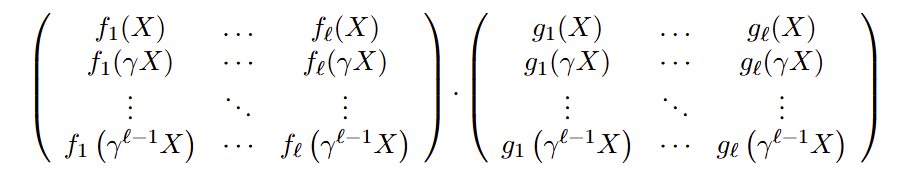 Rank of a hyperedge is independent from spanning trees
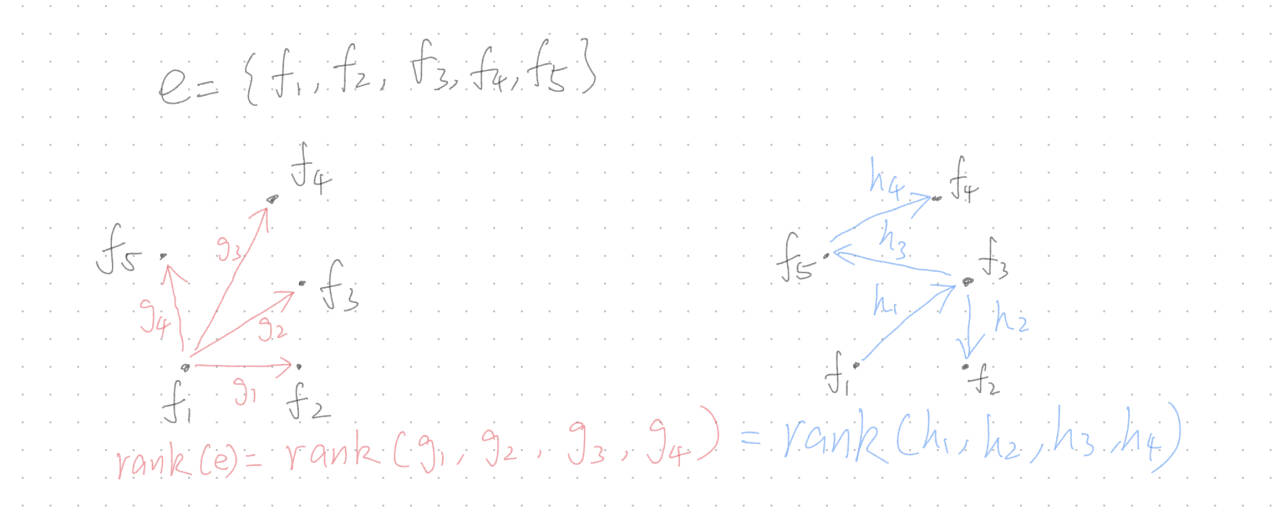 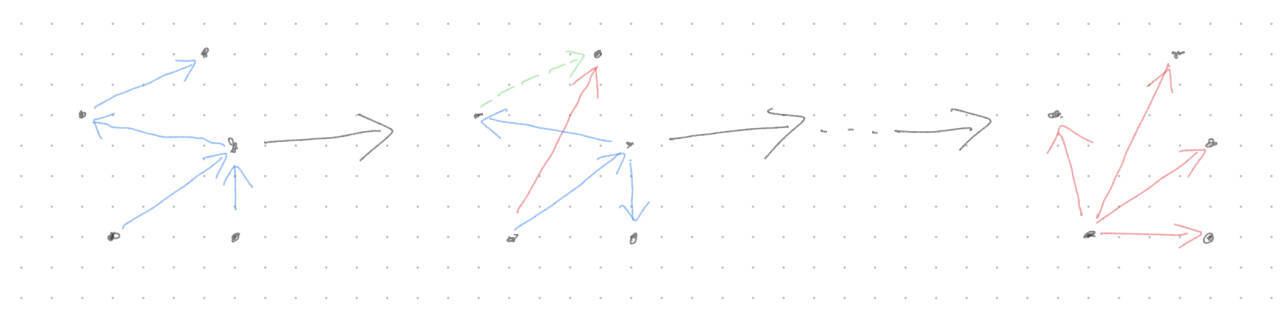 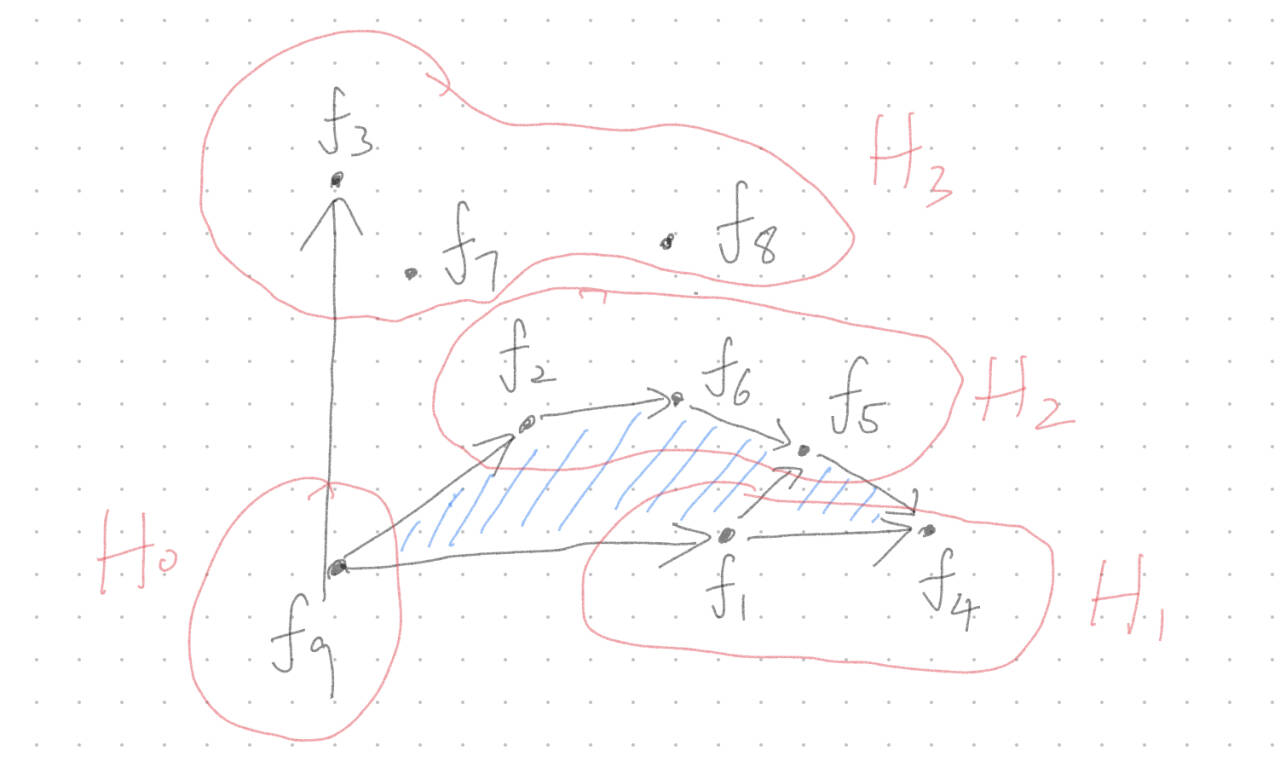 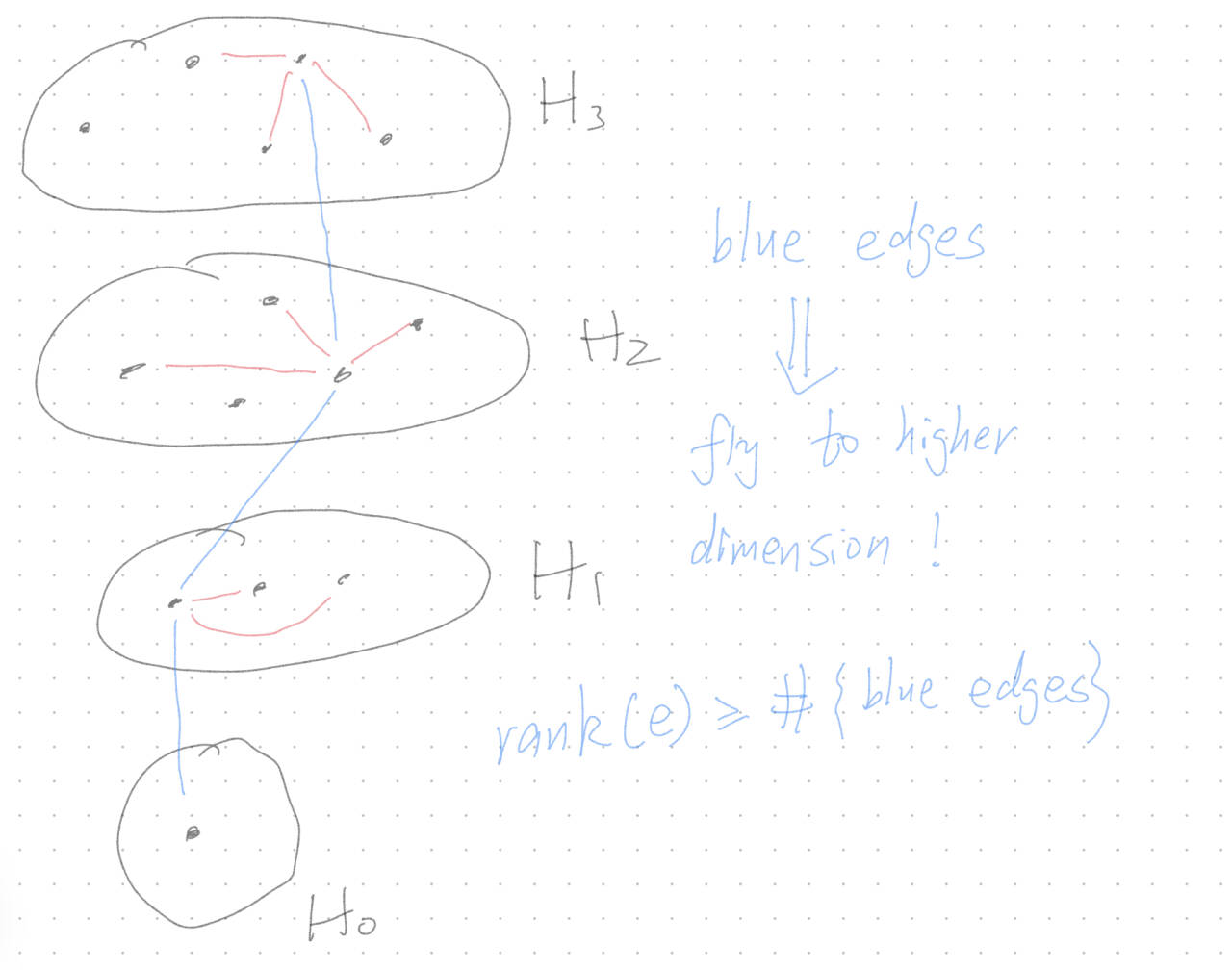 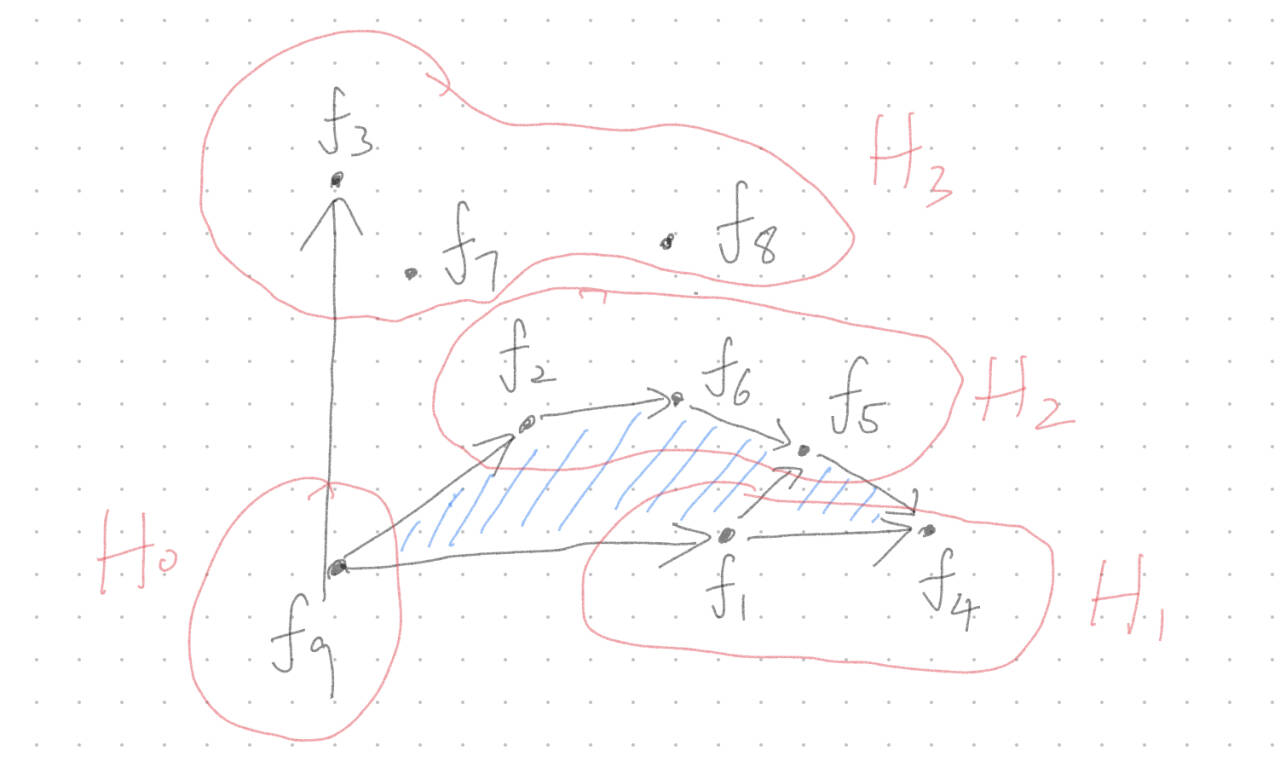 Put them all together
Appendix
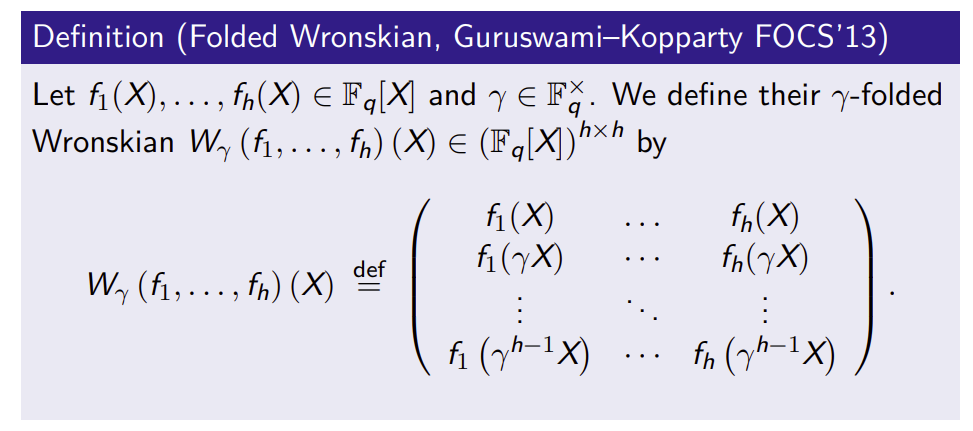 Proof:
https://www.cnblogs.com/Elegia/p/18738181/wronskian by Baitian Li
My easy proof: Induction on the size.
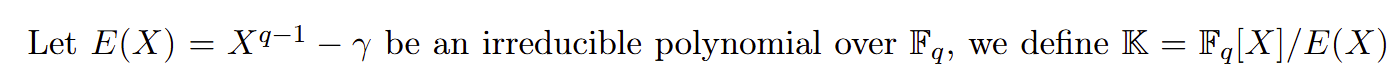 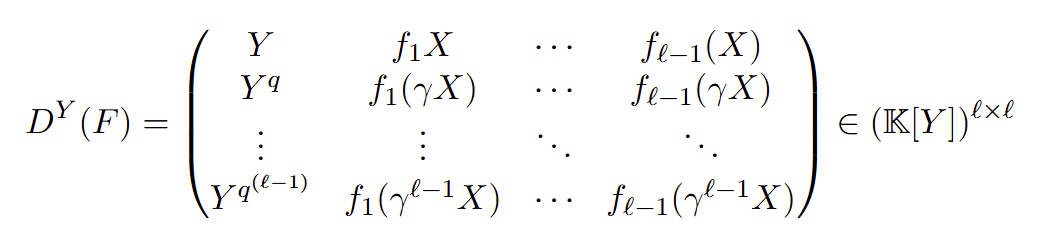 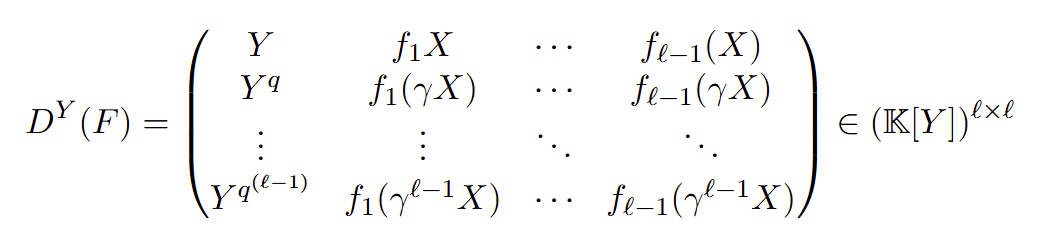